Arabidopsis Network Evolution
Gerstein Nets Subgroup Meeting
Darryl Reeves
2/02/2012
Goal
Investigate network changes between two closely related species
2
Background
Arabidopsis thaliana
Genome size: ~125 Mb
27,025 genes
self-compatible (capable of self-pollination) annual
Arabidopsis lyrata
Genome size: ~206 Mb
32,670 (predicted) genes
self-incompatible perennial
Diverged about ~10 million years ago
3
Method
Downloaded protein sequences for A. thaliana and A. lyrata (Phytozome)
Identified orthologous genes using InParanoid software based on protein sequences (22,103)
Identified A. thaliana network genes without orthologs:
PPI Network
TF Network
Metabolic Pathway Network
Generated network visualizations
4
Data
5
Node/edge differences
Biological significance of missing network components?
6
PPI Network
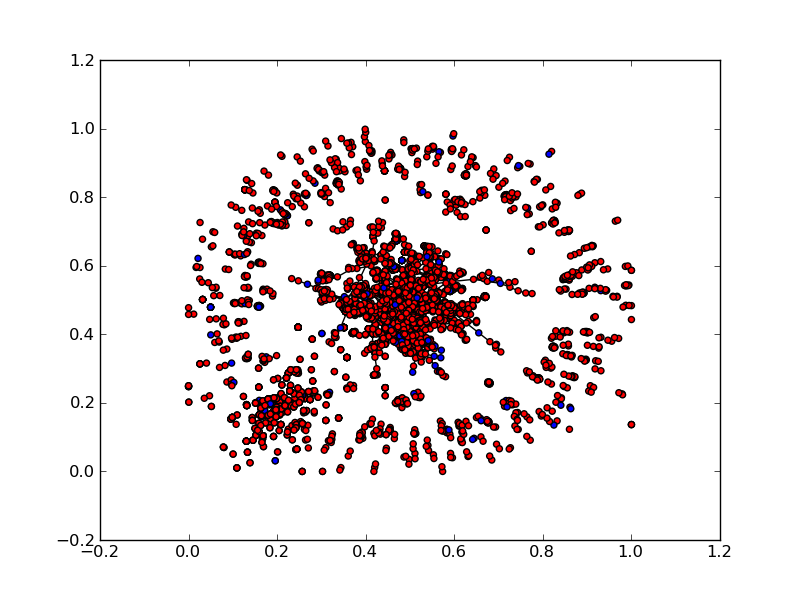 7
Metabolic Pathway Network
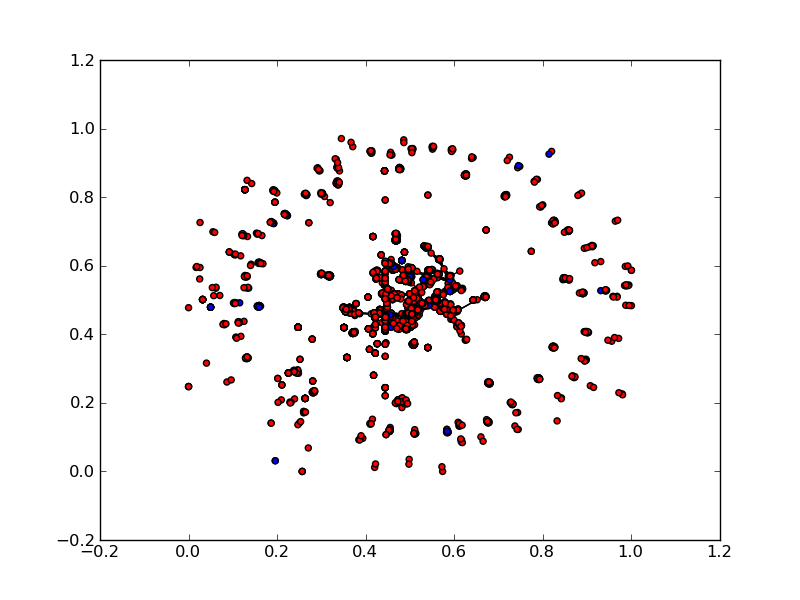 8
Next Steps
Duplicate analysis using Hu’s orthologs
Look into identities of missing nodes
9